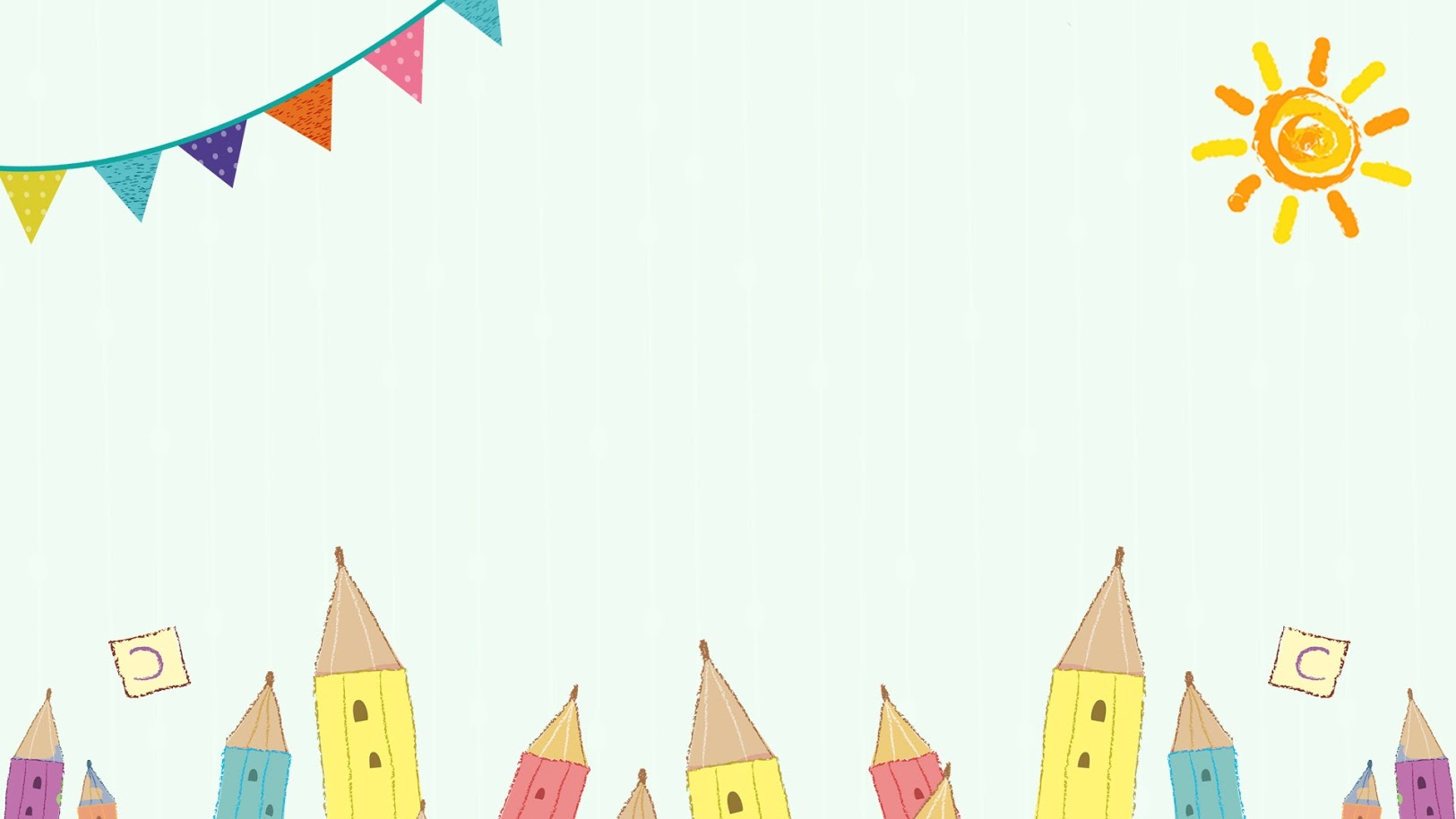 CHAØO MÖØNG CAÙC EM
ÑEÁN VÔÙI TIEÁT HOÏC
HOÂM NAY!
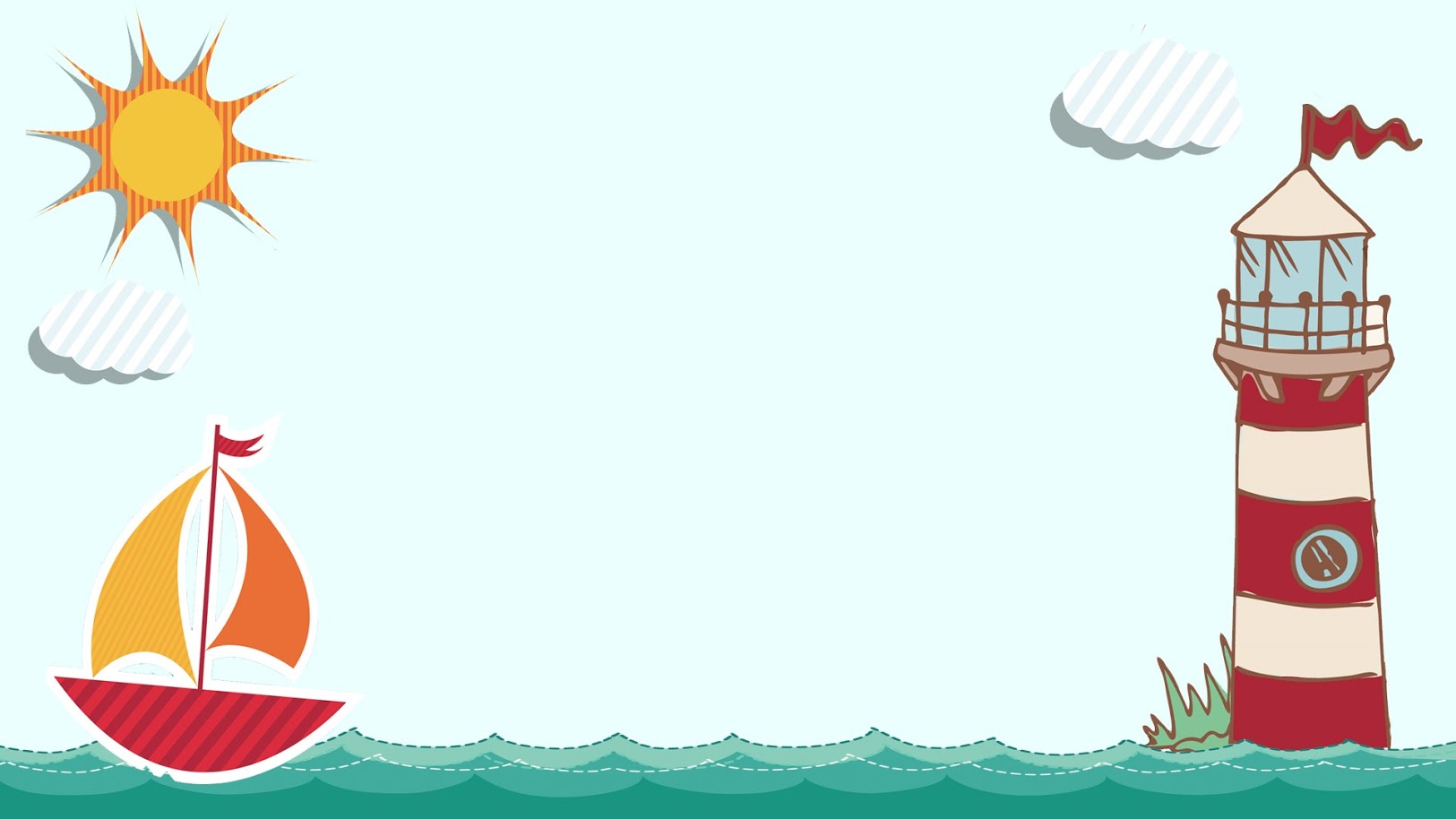 TRƯỜNG TH PHÚ HÒA ĐÔNG
HỌC VẦN
LÔÙP 1
Tuần 17 – Thứ tư
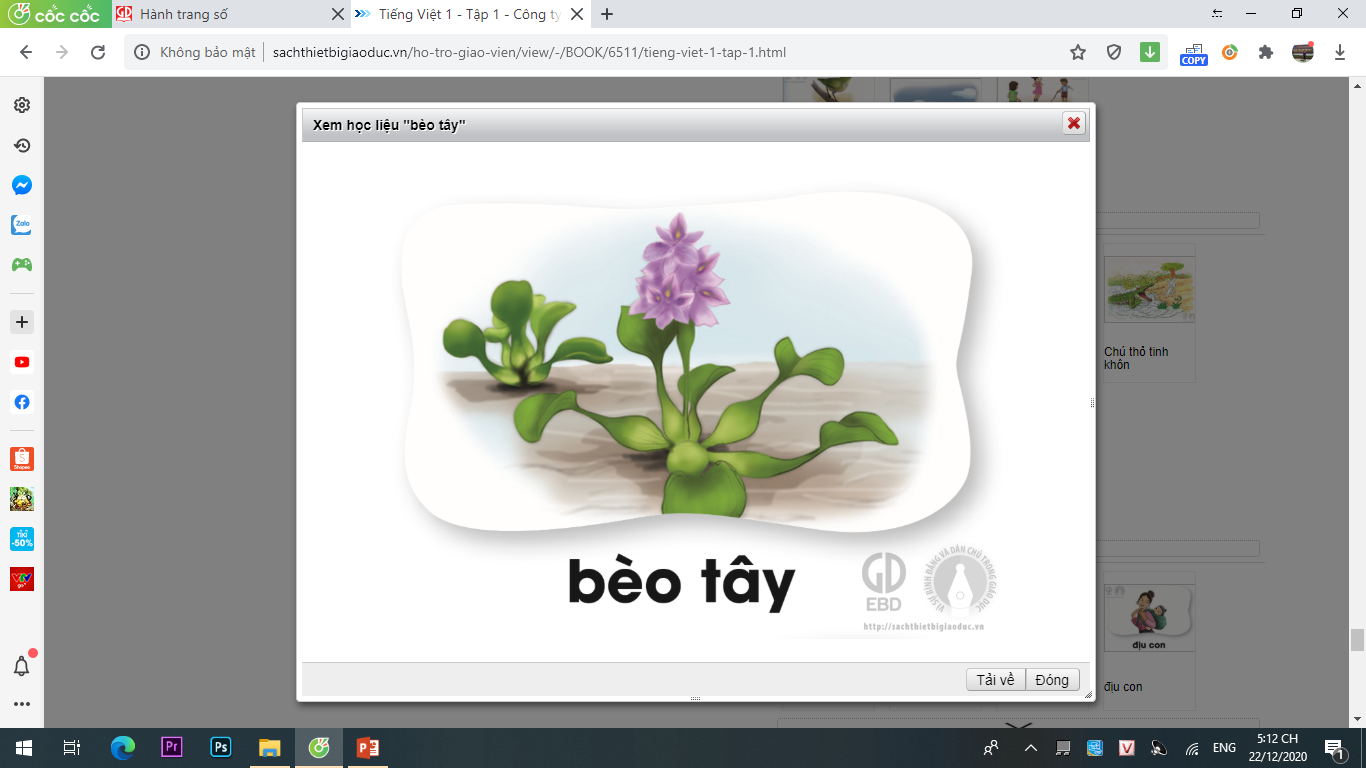 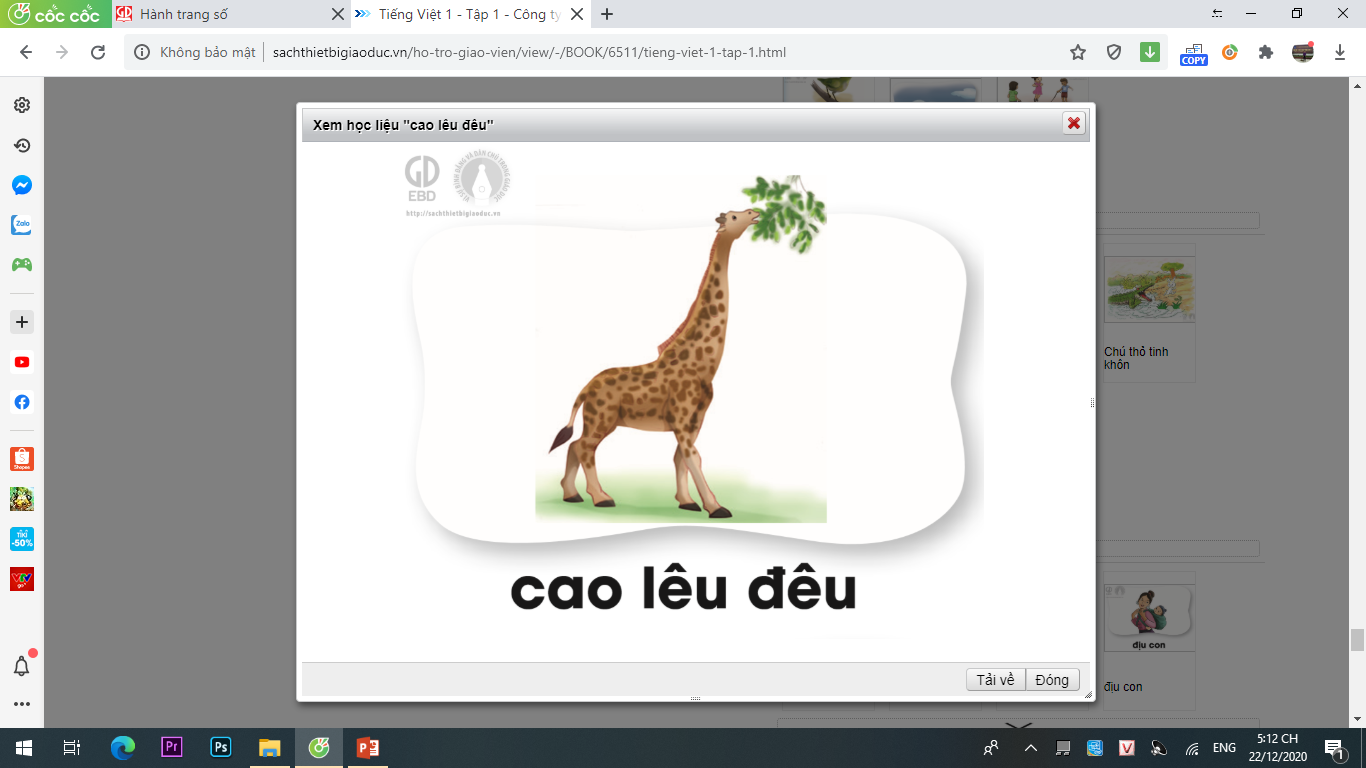 cao leâu ñeâu
keùo co
caùi leàu
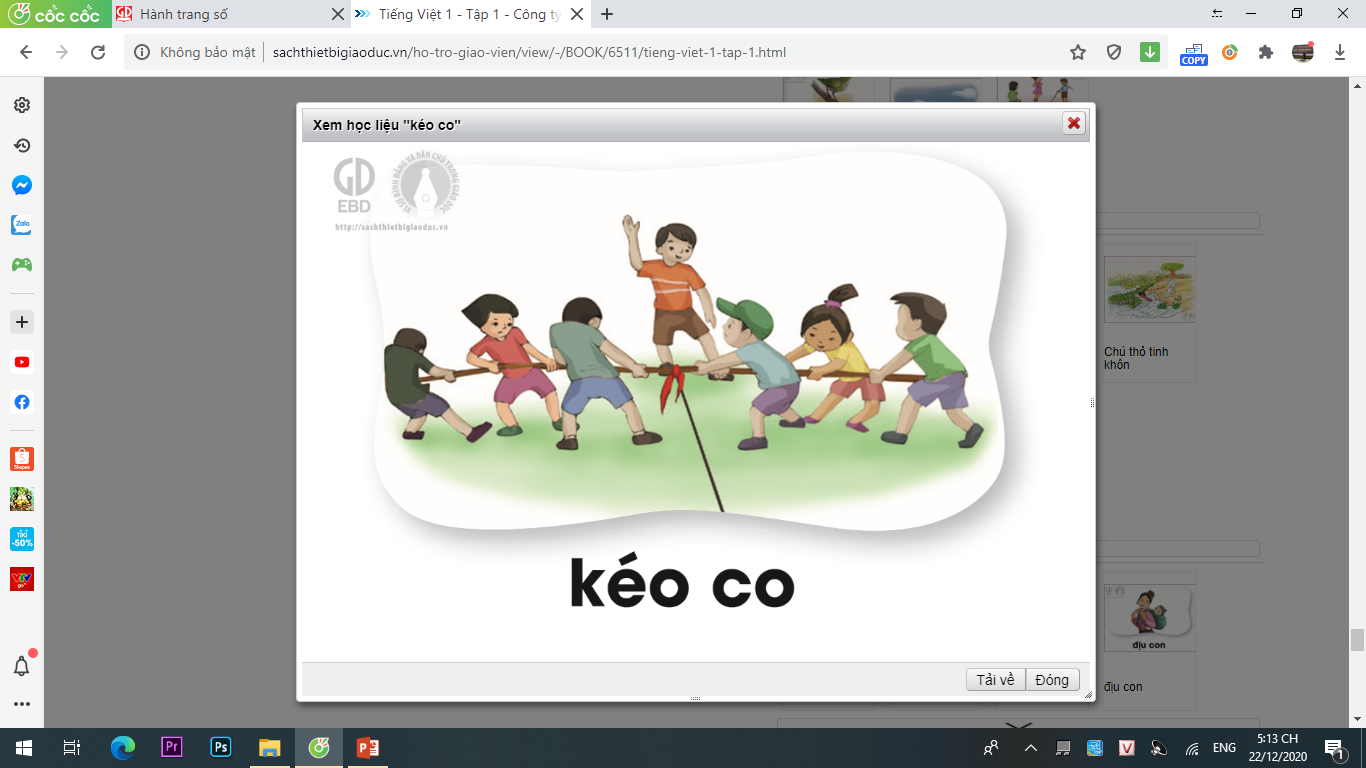 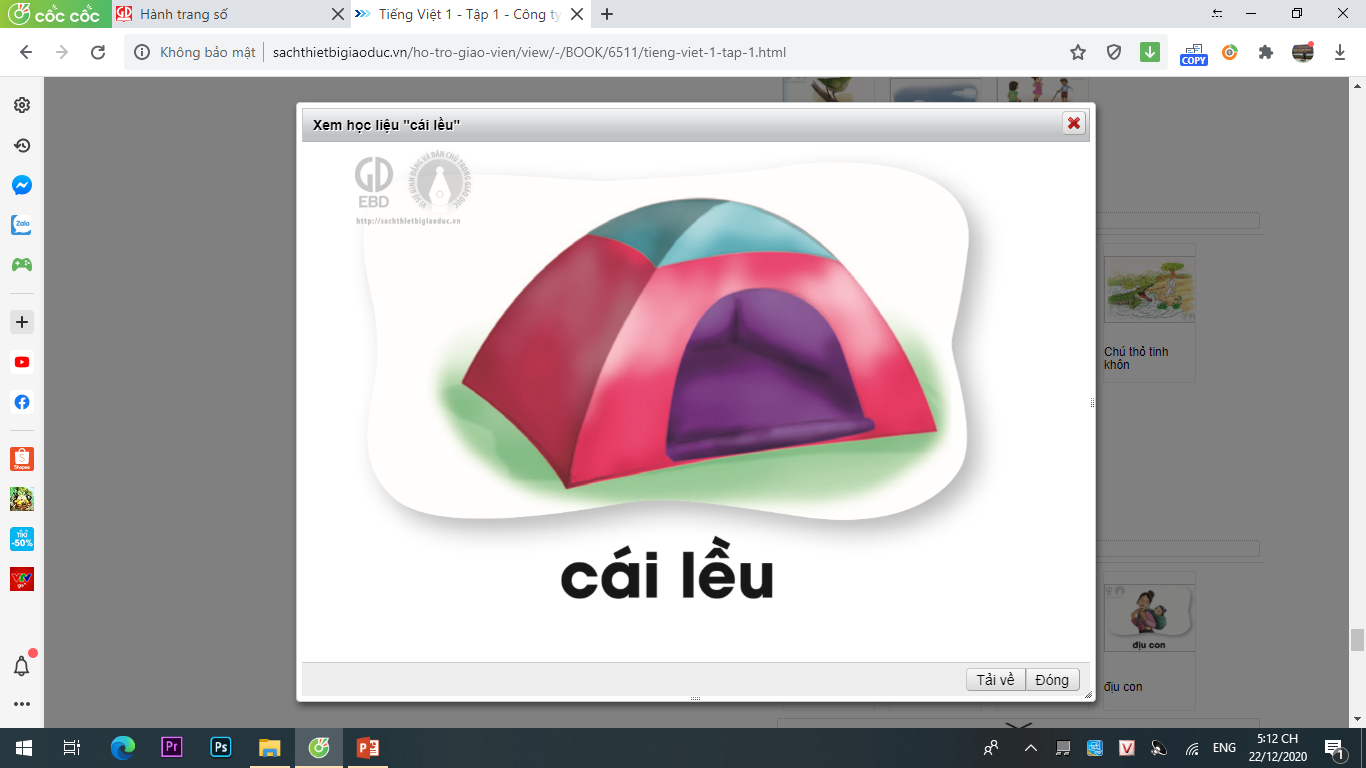 beøo taây
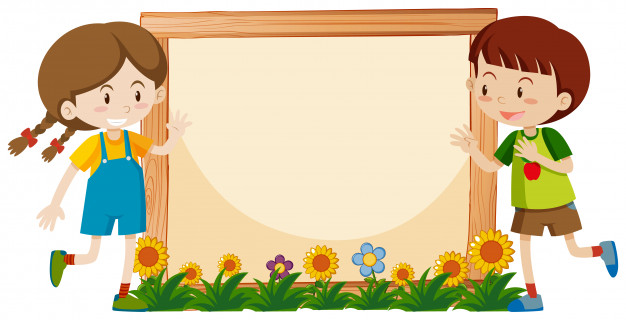 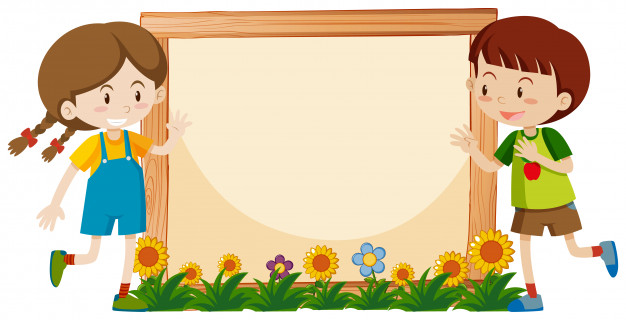 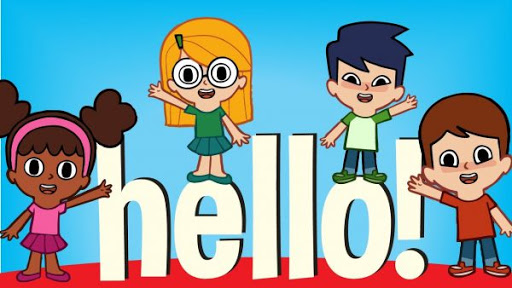 Baøi 83:
iu  öu
(Tieát 1)
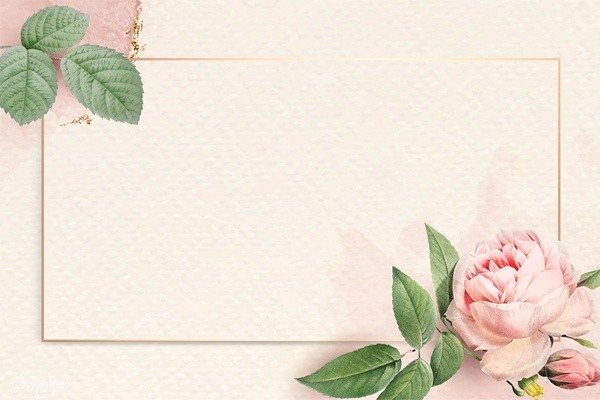 Khaùm phaù
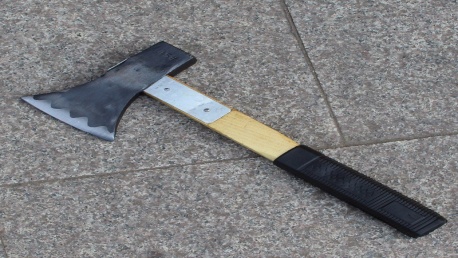 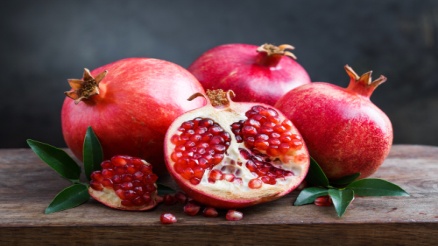 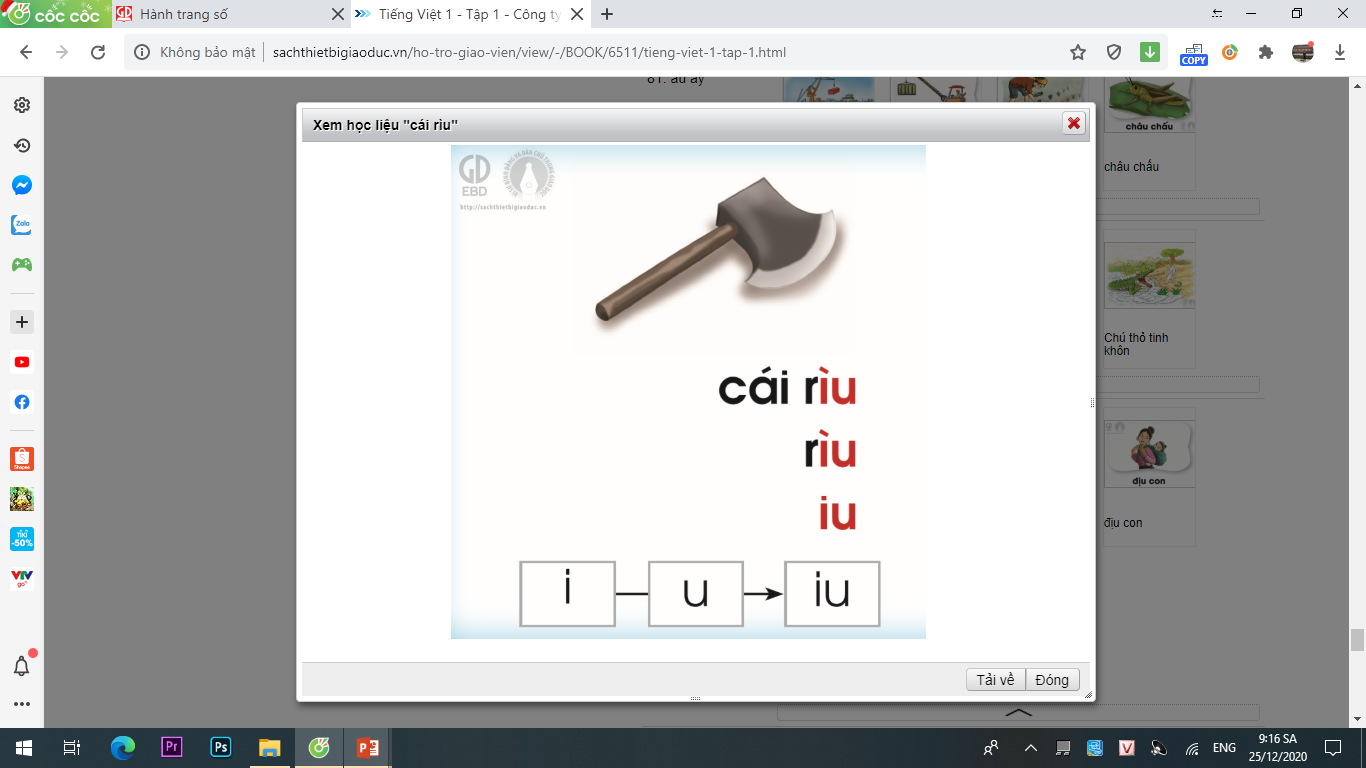 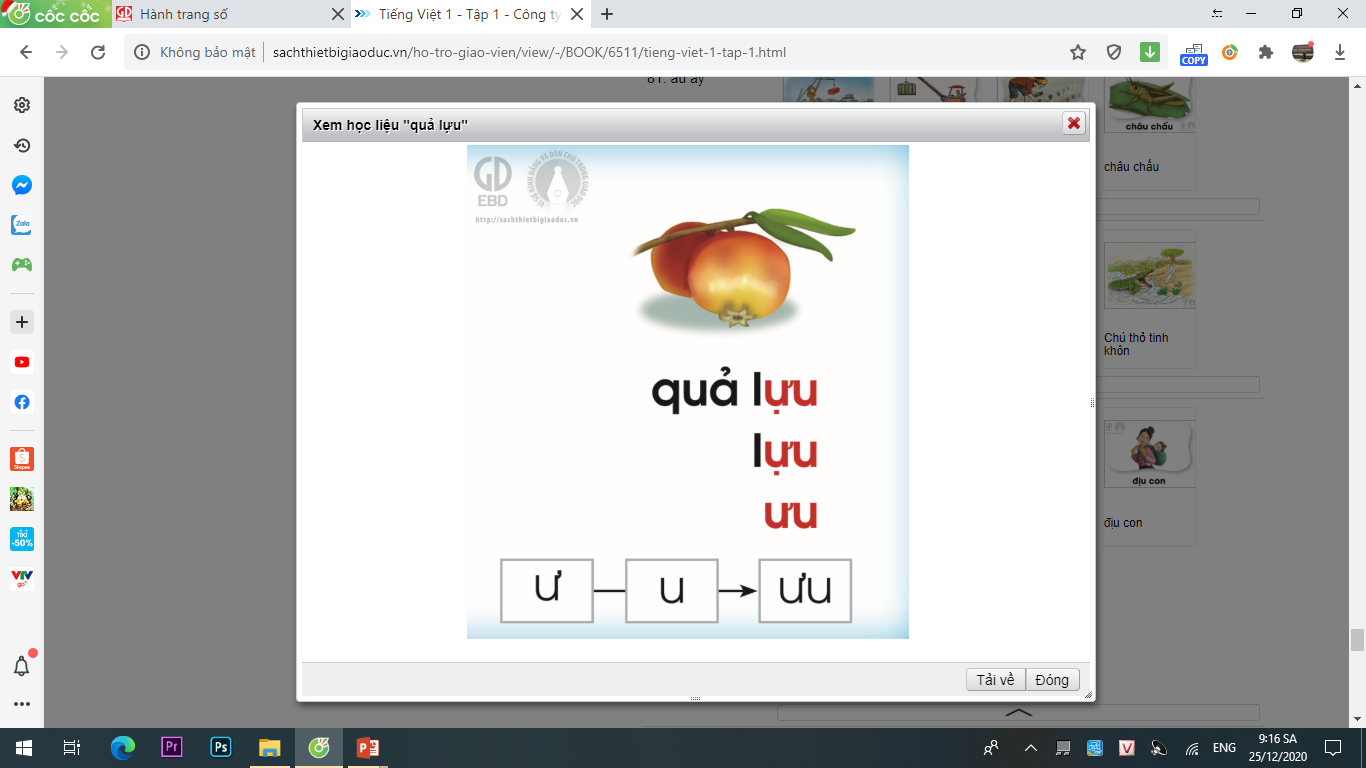 quaû löïu
caùi rìu
rìu
löïu
ö
öu
u
iu
i
u
öu
u
ö
i
u
iu
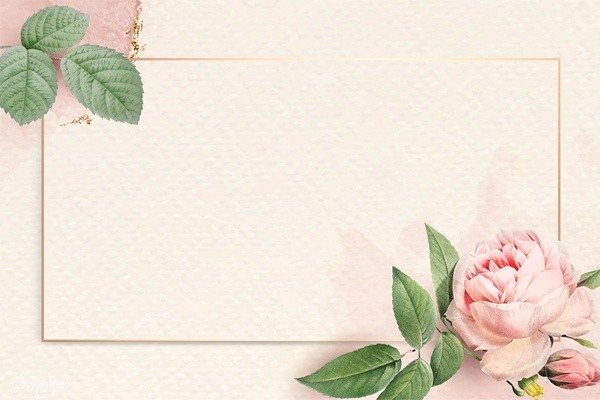 Ñoïc töø 
öùng duïng
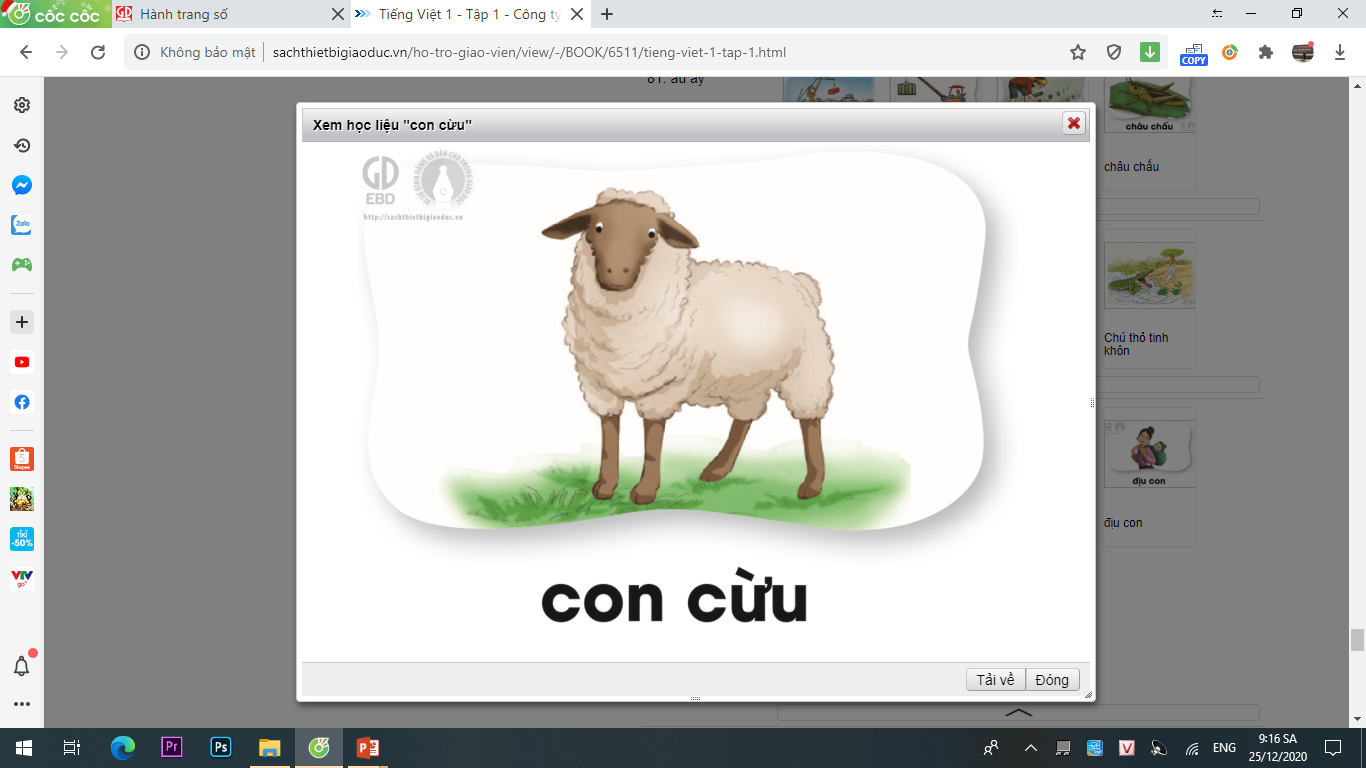 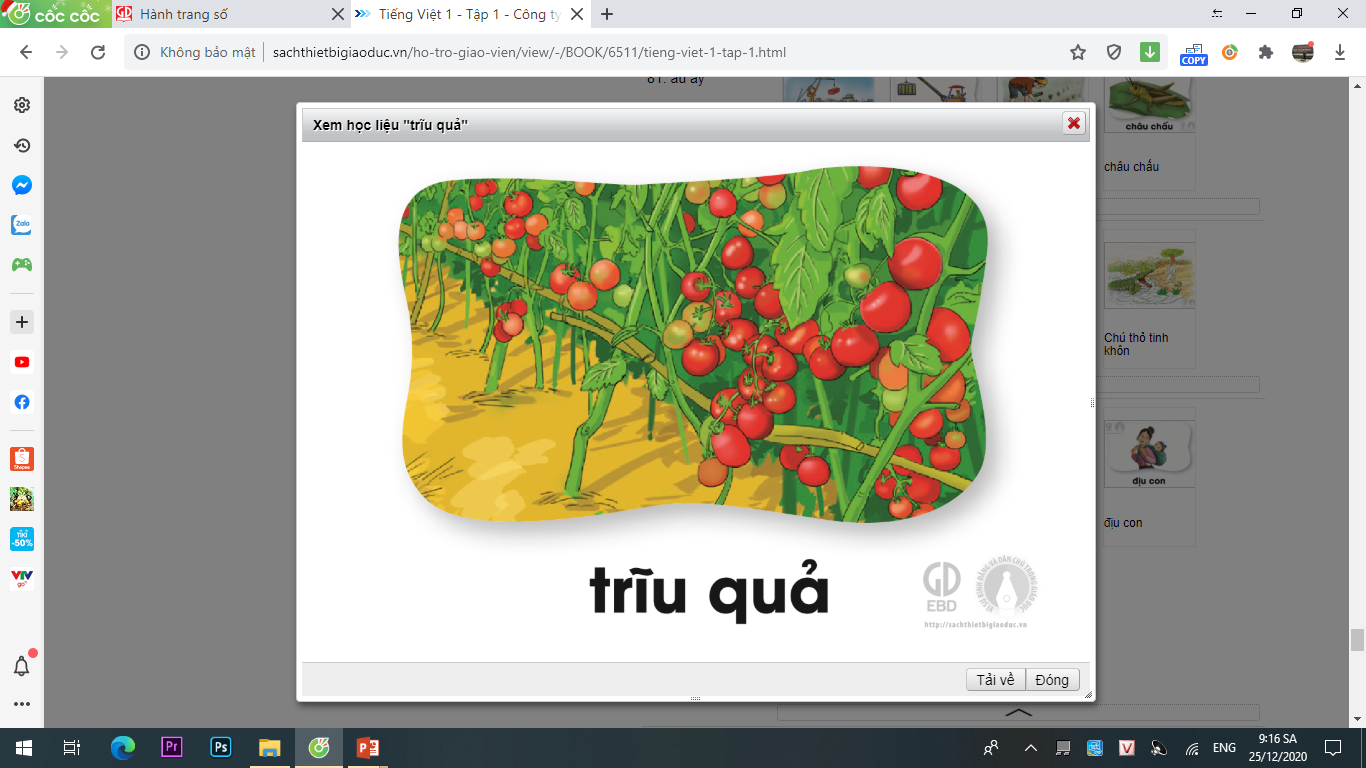 con cöøu
con cöøu
tróu quaû
tróu quaû
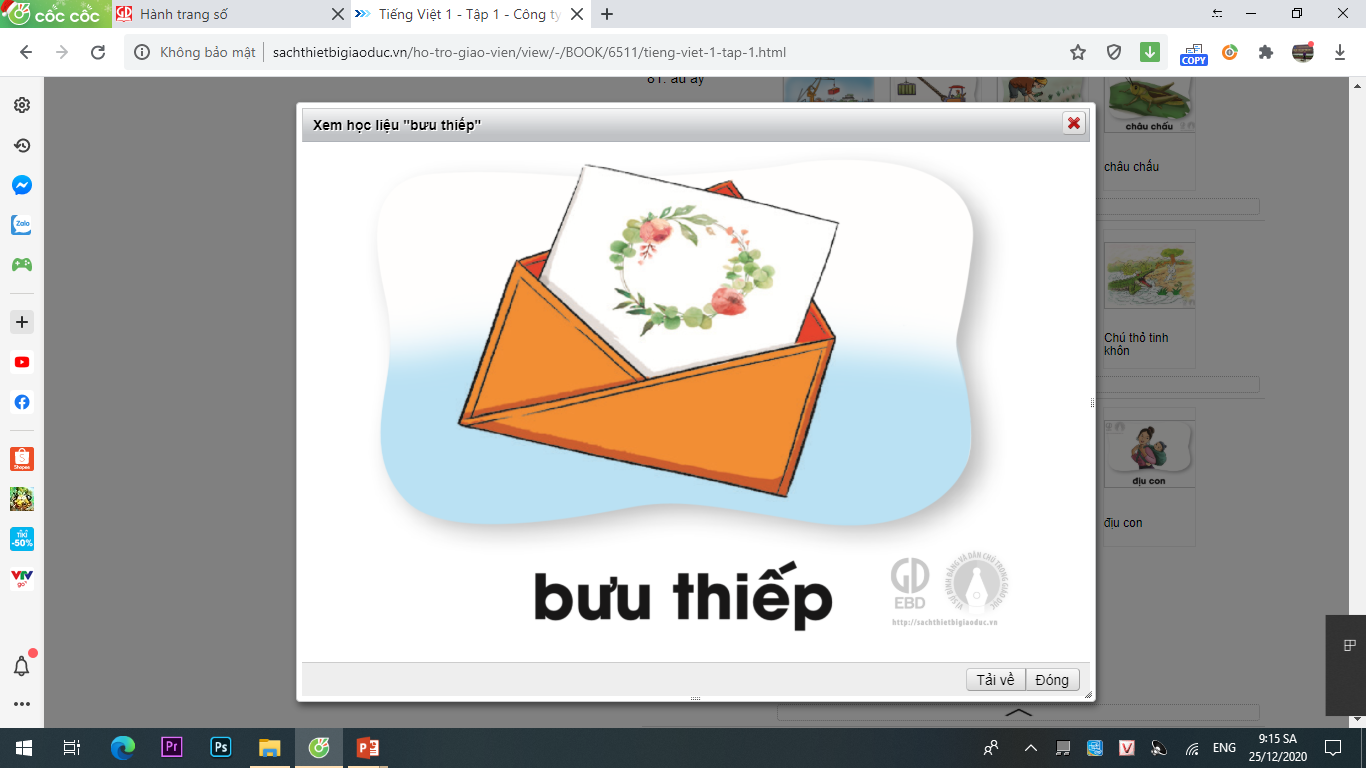 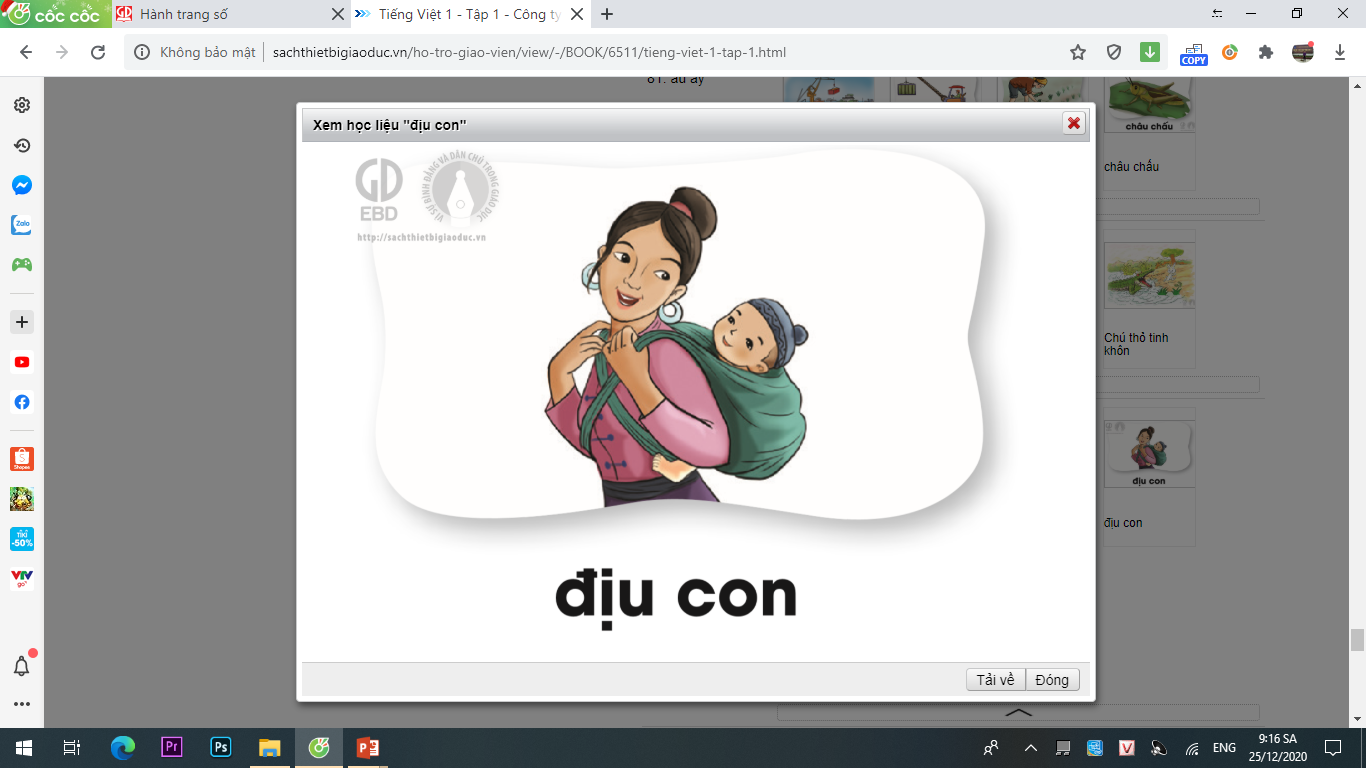 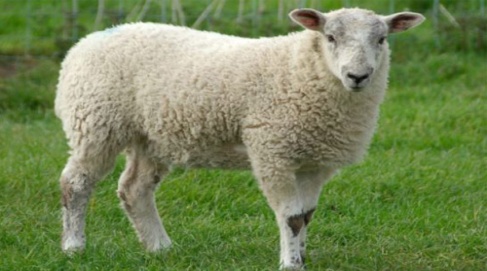 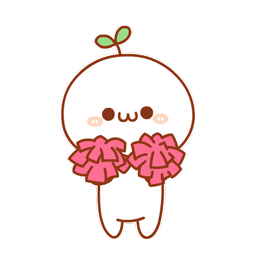 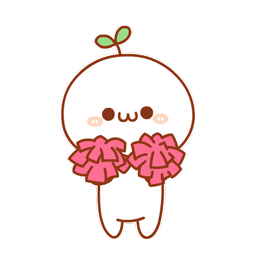 böu thieáp
böu thieáp
ñòu con
ñòu con
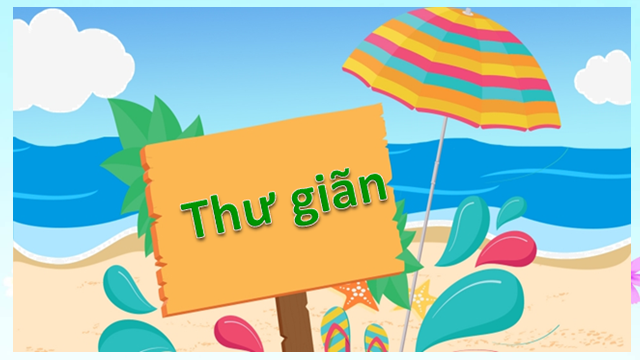 Taïo tieáng
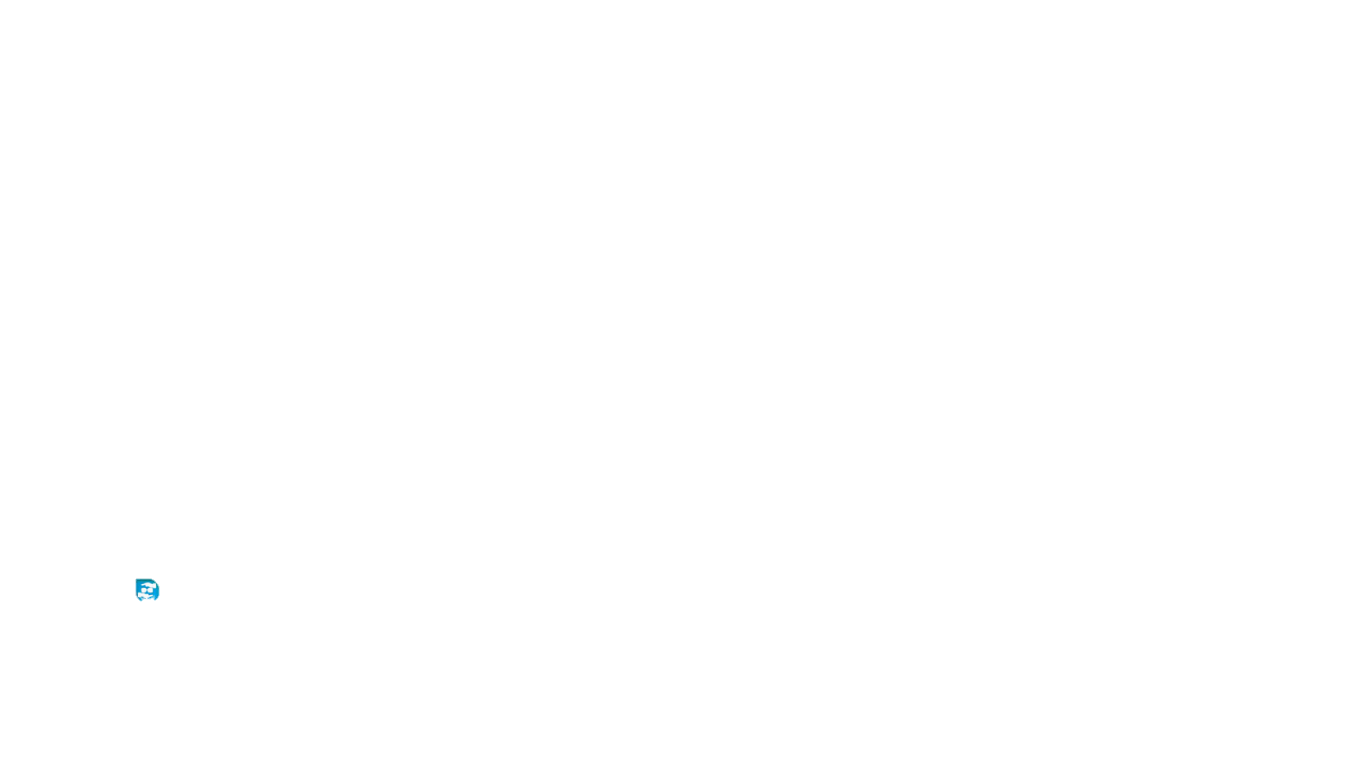 iu
․
dòu
d
iu
öu
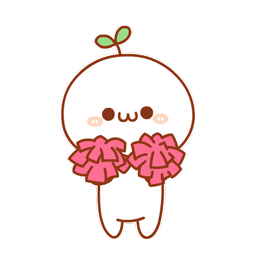 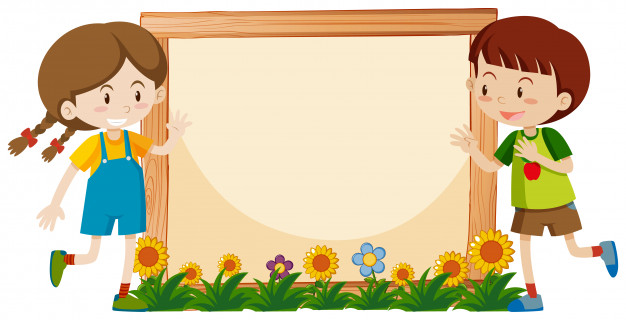 Baøi 83:
iu  öu
(Tieát 2)
iu
öu
caùi rìu
quaû löïu
tróu quaû
con cöøu
ñòu con
böu thieáp
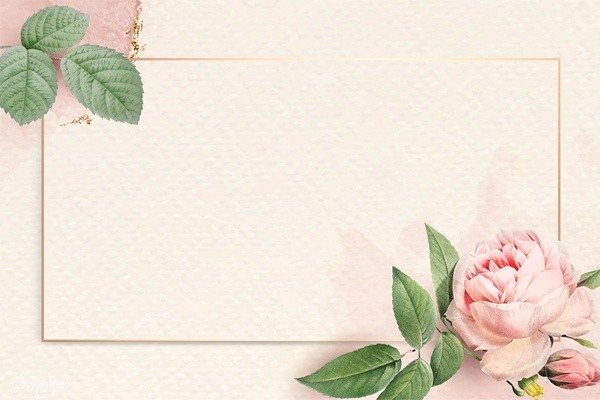 Ñoïc baøi 
öùng duïng
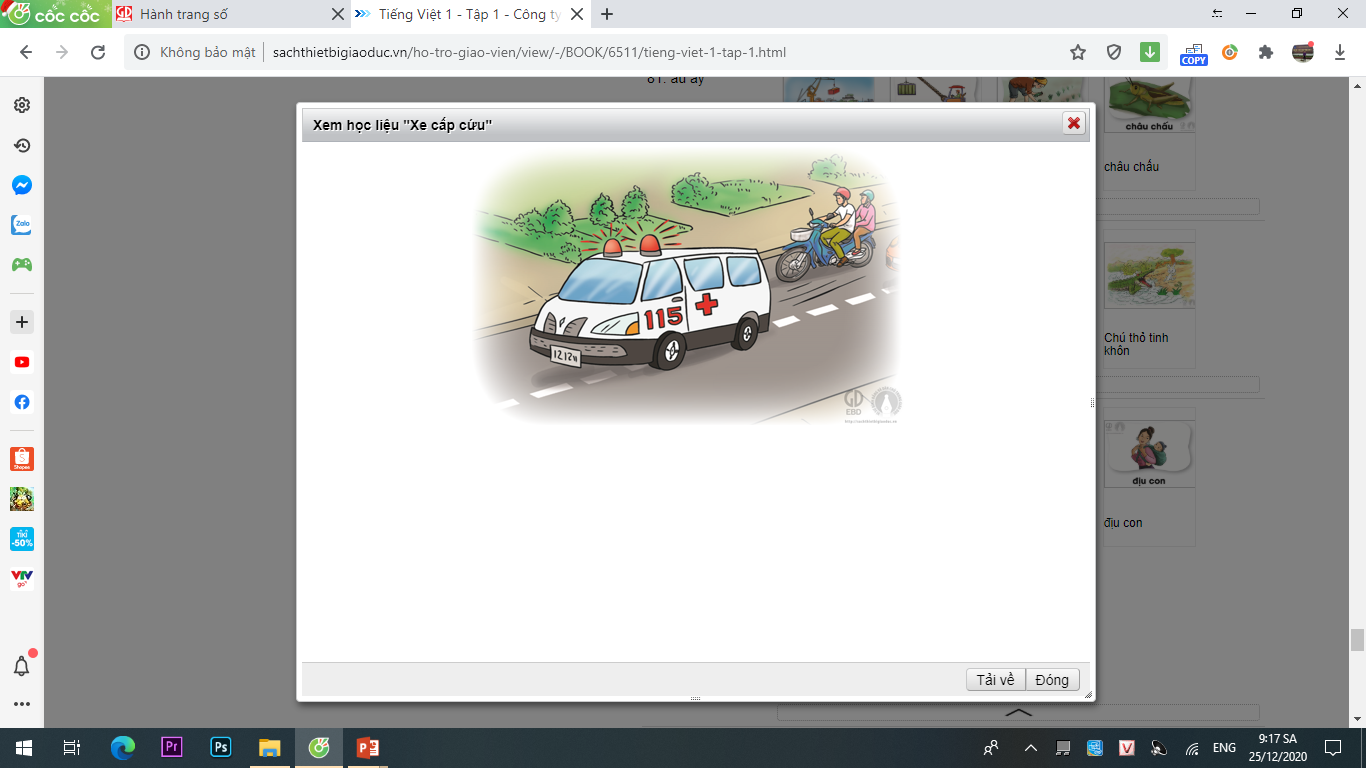 Xe caáp cöùu
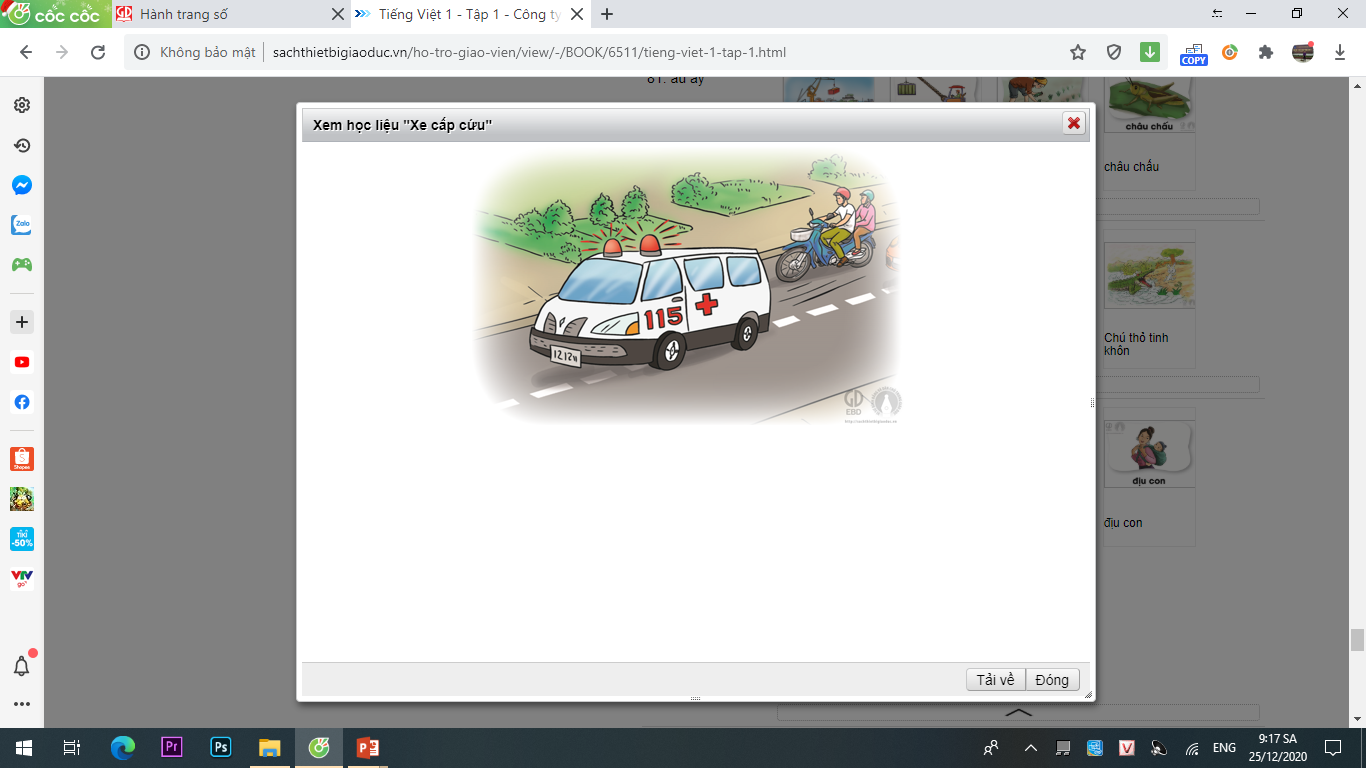 Xe caáp cöùu duøng ñeå ñöa beänh nhaân ñeán beänh vieän.
Xe caáp cöùu duøng ñeå laøm gì?
Xe caáp cöùu laø xe ñöa beänh nhaân naëng ñeán beänh vieän.
   Xe coù maøu traéng vaø daáu coäng maøu ñoû.
   Baïn löu yù traùnh ñöôøng cho xe. Xe caàn ñi nhanh ñeå cöùu beänh nhaân.
   Khi caàn xe caáp cöùu, baïn haõy baám soá 115. Nhôù nheù!
öu
öu
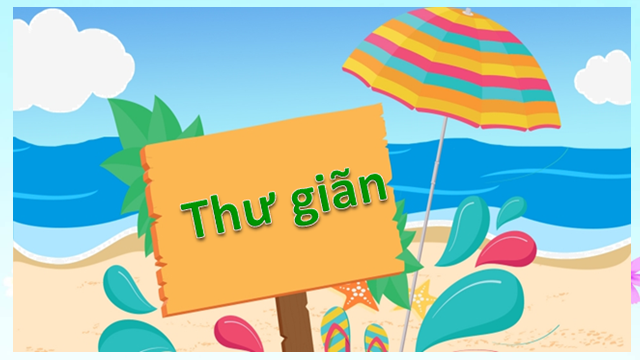 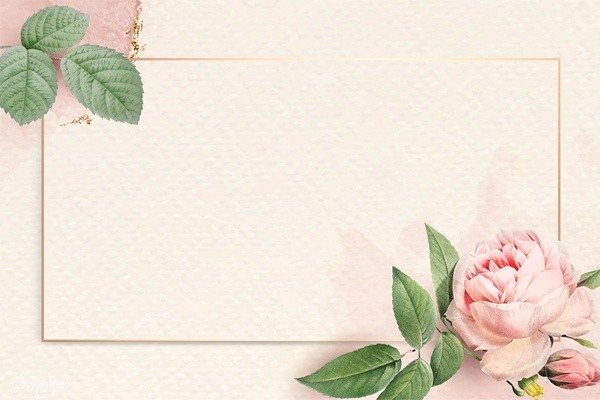 Vieát
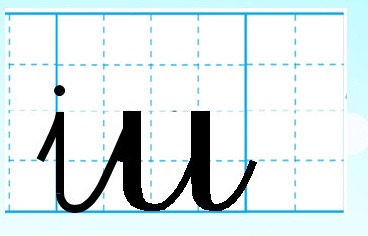 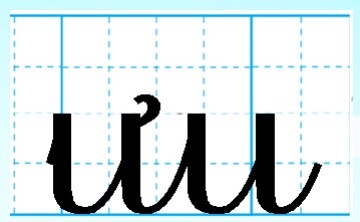 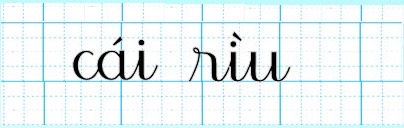 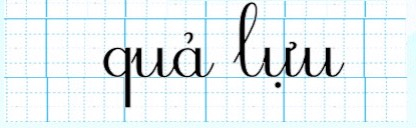 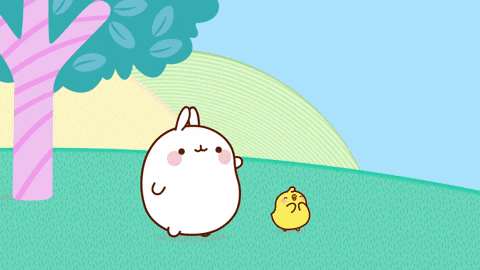 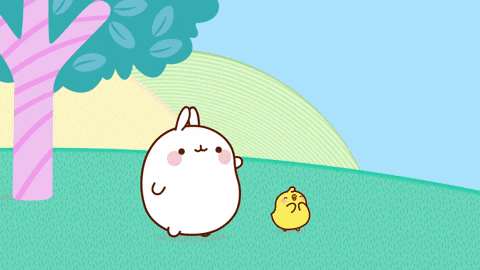 CHÚC CÁC EM HỌC GIỎI!
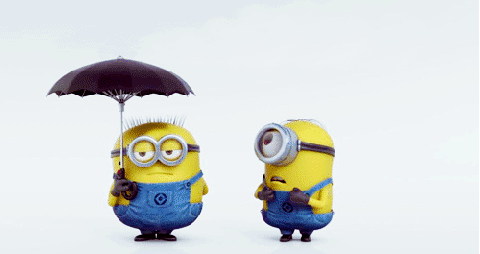